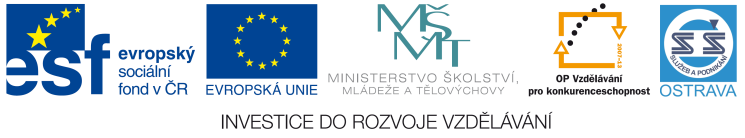 VY_32_INOVACE_ČJPS2A0260BED
Výukový materiál v rámci projektu OPVK 1.5 Peníze středním školámČíslo projektu:		CZ.1.07/1.5.00/34.0883 Název projektu:		Rozvoj vzdělanostiČíslo šablony:   		III/2Datum vytvoření:		9.9. 2012Autor:			Mgr. Karla BedrlíkováUrčeno pro předmět:      		Český jazyk a literaturaTematická oblast:		Česká a svět. literatura I. pol. 20. stol.Obor vzdělání:		Podnikání (64-41-L/51), 2. ročník                                            Název výukového materiálu: 	Prokletí básníci (dekadence v literatuře)Popis využití: 		Výukový materiál s úkoly pro žáky s 					využitím dataprojektoru, notebookuČas:  			30 minut
Dekadence v literatuře
Prokletí básníci
Prokletí básníci - úvod
označení francouzských dekadentních básníků poslední třetiny 19. století
termín poprvé užil P. Verlaine r. 1883
spojuje je bohémský život 
typická je pro ně neúcta k většinové společnosti a jejím pravidlům
krásu hledali v ošklivosti
psali o tabuizovaných tématech
Prokletí básníci
Charles Baudelaire
Arthur Rimbaud
Paul Verlaine

K prokletým básníkům bývá někdy řazen i francouzský básník žijící o několik století dříve a praotec literárního hororu. Uhodnete jejich jména? Své tvrzení zdůvodněte.
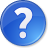 DEKADENCE – přelom 19. a 20. století
označení různých umělec. proudů vycházejících z romantismu
umělci vycházejí z pocitů marnosti, prázdnoty, nudy, zklamání a beznaděje, jsou znechuceni společností
k životu dekadentů patří bohémství, satanismus, nevázaný sex, alkohol
v literatuře se dekadence projevuje pesimistickými náladami, pocity zmaru, morbiditou
„umění pro umění“


Vznikají podobné umělecké skupiny i dnes?
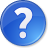 Charles Baudelaire (1821-1867)
v sedmi letech ztratil otce, svého otčíma nenáviděl
pro nekázeň vyloučen z lycea
podnikl roční cestu do Indie
od r. 1841 žije v Paříži a stýká se s významnými spisovateli
vztah s mulatkou Jeannou Duvalovou
překládal E.A.Poea
stižen syfilitidou (ochrnutí, ztráta řeči)
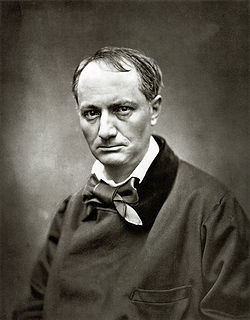 obr. 1
Květy zla (1857)
klíčové dílo moderní poezie
podána žaloba proti autorovi a oběma nakladatelům=šest básní zabaveno, pokuta 300 franků
sbírka obsahuje 126 básní rozdělených do šesti oddílů (např. Víno, Revolta, Smrt)
hlavní téma sbírky = nemožnost člověka dosáhnout štěstí a odtud pramenící bolest
Květy zla – zdechlina (přeložil. F.Hrubín)
Vzpomeňte, duše má, nač za letního rána,jak stvořeného pro lásku,jsme přišli: u cesty zdechlina rozežranána horkém loži z oblázků.…Pak rcete, kráso má, těm červům, kteří v šerupolibky žrát vám budou dál,že božskou podstatu i tvar svých lásek věru,ač dávno tlí, jsem uchoval!
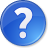 Vystihněte ladění básně. Jedná se o tzv. „krásnou literaturu“?
Paul Verlaine (1844-1896)
působil jako úředník v Paříži (pojišťovna, radnice)
po seznámení s Rimbaudem opouští rodinu – manželku Mathildu Mautéovou a syna
Verlaine s Rimbaudem žijí střídavě v Londýně, Bruselu
jejich vztah je plný neshod a násilností => vyvrcholí hádkou v Bruselu, kdy Verlaine Rimbauda postřelí – následuje dvouleté vězení, kde se upíná k víře
po propuštění působí jako profesor a později se vrací k bohémskému způsobu života
sbírky – Saturnské básně, Láska, Romance beze slov (vztah s Rimbaudem)
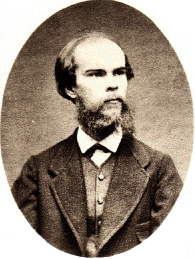 obr. 2
Paul Verlaine – Saturnské básně
Píseň podzimní







Pojmenujte umělecké prostředky užité v úryvku.
Ó podzime,tak dlouze tvéhousle lkají,mou duši touhrou unylouutýrají.
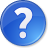 Arthur rimbaud (1854-1891)
byl velmi nepřizpůsobivý, výbuchy hněvu, útěky z domova
všechny jeho básně vznikly mezi 16. a 20. rokem života
po rozchodu s Verlainem (při „osudné hádce V. bránil Rimbaudovo dílo, které chtěl Arthur zničit) se zřekl svých básní a vstoupil do koloniálního vojska
dezertoval, s cirkusem navštívil Norsko, Švédsko, v Africe obchodoval se zbraněmi
umírá na zhoubný nádor v noze, navíc stižen syfilitidou
soubor básní v próze Iluminace vydává Verlaine bez autorova vědomí
Arthur rimbaud – opilý koráb
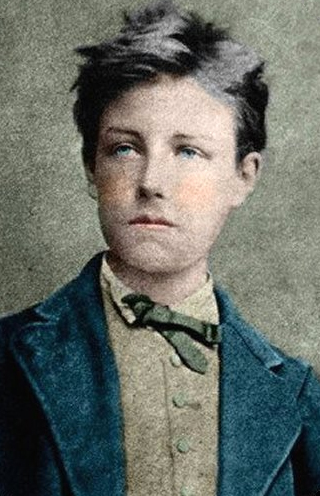 Mne, zabloudilou loď, vrženou za vichřicedo vzduchu bez ptactva za gigantický plot,mne nezachrání už záchranná plachetnice,můj trup je opilý přívaly slaných vod…
Co popisuje ukázka?
Vysvětlete název básnické skladby.
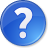 obr. 3
Použitá literatura a ilustrace
Obr. 1 - http://cs.wikipedia.org/wiki/Baudelaire
Obr. 2 - http://cs.wikipedia.org/wiki/Paul_Verlaine
Obr. 3 - http://cs.wikipedia.org/wiki/Rimbaud
Všechny obrázky byly staženy 9.9.2012

Zdroj: Wikipedie

Martinková, Věra a kol.: Čítanka 3, Trizonia Praha, 1993, 350 s.